Figure 9. Activity profiles of areas in visual cortex (fMRI ROI analysis). Activity profiles of ventral and ...
Cereb Cortex, Volume 14, Issue 7, July 2004, Pages 803–822, https://doi.org/10.1093/cercor/bhh040
The content of this slide may be subject to copyright: please see the slide notes for details.
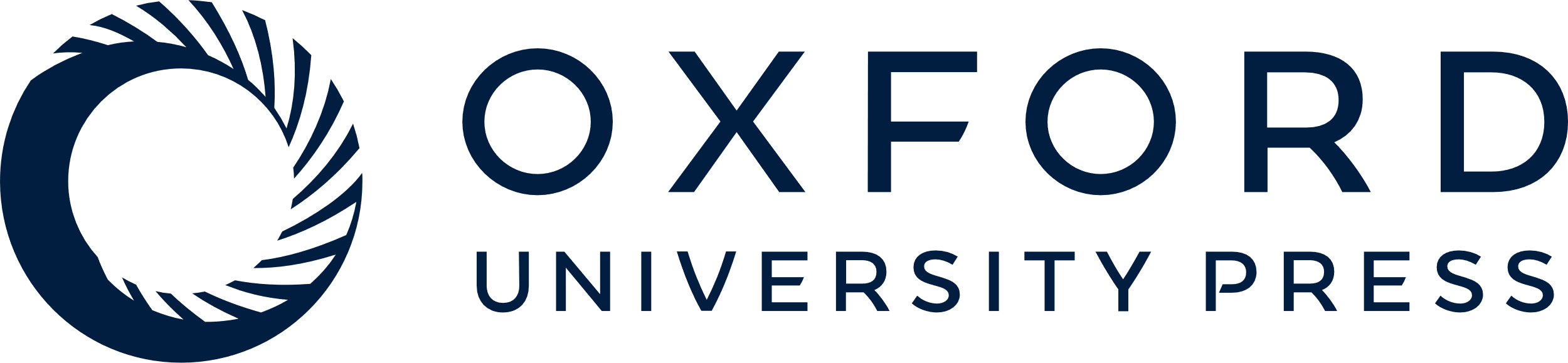 [Speaker Notes: Figure 9. Activity profiles of areas in visual cortex (fMRI ROI analysis). Activity profiles of ventral and dorsal V1, V2 and V3, as well as CRR, LOS, V3A and hMT/V5 are shown. Thick black frames indicate areas that are significantly activated in the conjunction analysis between the main effect of task (TSD–DIM) and the increasing rate effect (Table 1). Thick gray frames show areas that were significantly activated in the conjunction analysis between the reverse main effect of task (DIM–TSD) and the increasing rate effect (Table 2). The activity profile of ventral area V1 obtained at the local maximum in the group analysis (as in Fig. 6) is plotted in gray for comparison purposes. Error bars represent the SEM. Same conventions as in Figure 6. The interaction between rate and task was significant in V1 [Z(int) > 4.52] and CRR [Z(int) > 4.80].


Unless provided in the caption above, the following copyright applies to the content of this slide:]